The changing location of sunrise as seen from the fields of HHS
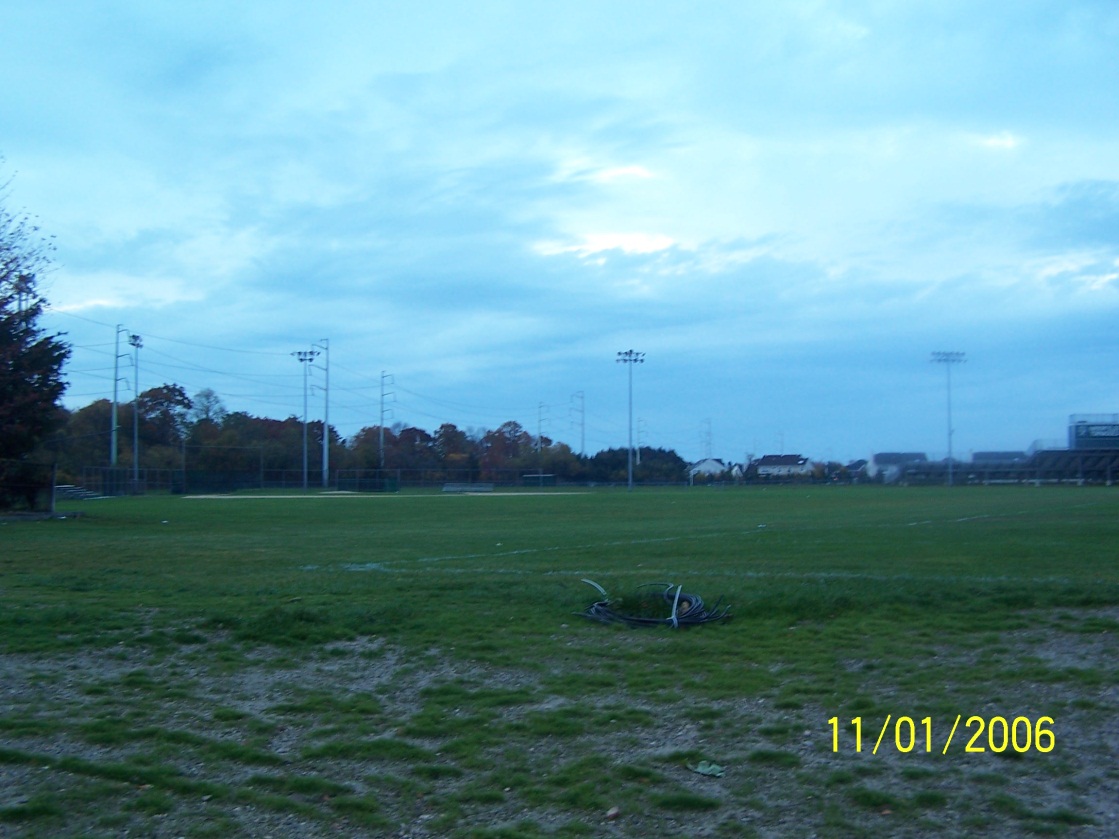 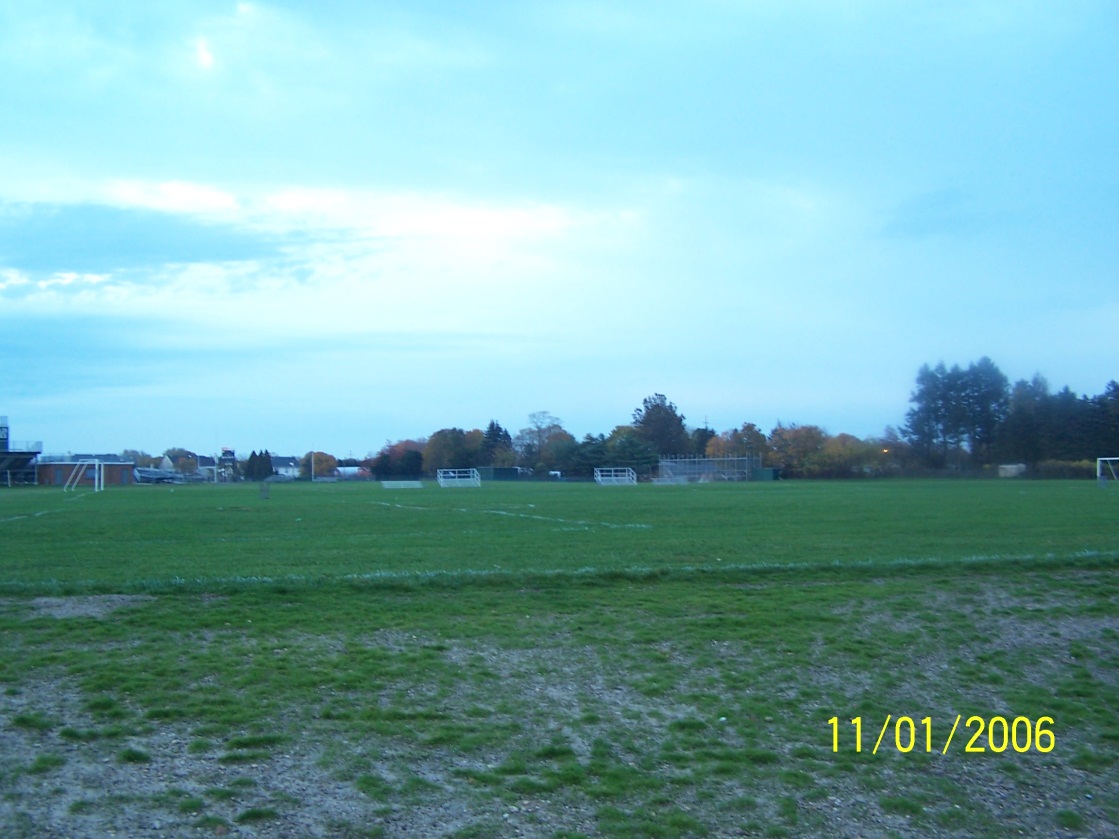 The fields viewed from the corner of the tennis courts
The path of the sun changes with the seasons.
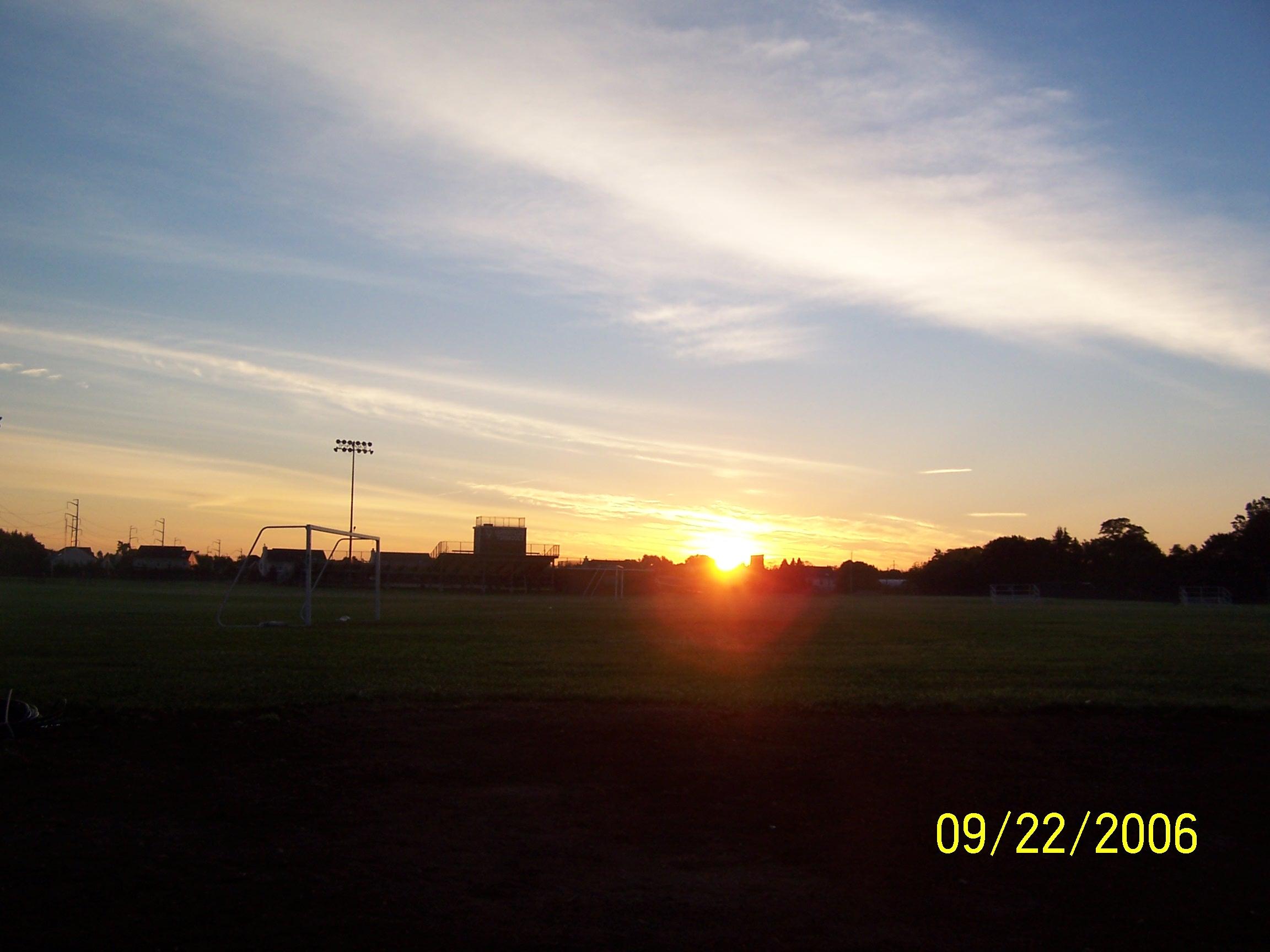 This was a special day.  Do you know what this day was?
5:40 AM
The Fall or Autumn Equinox!
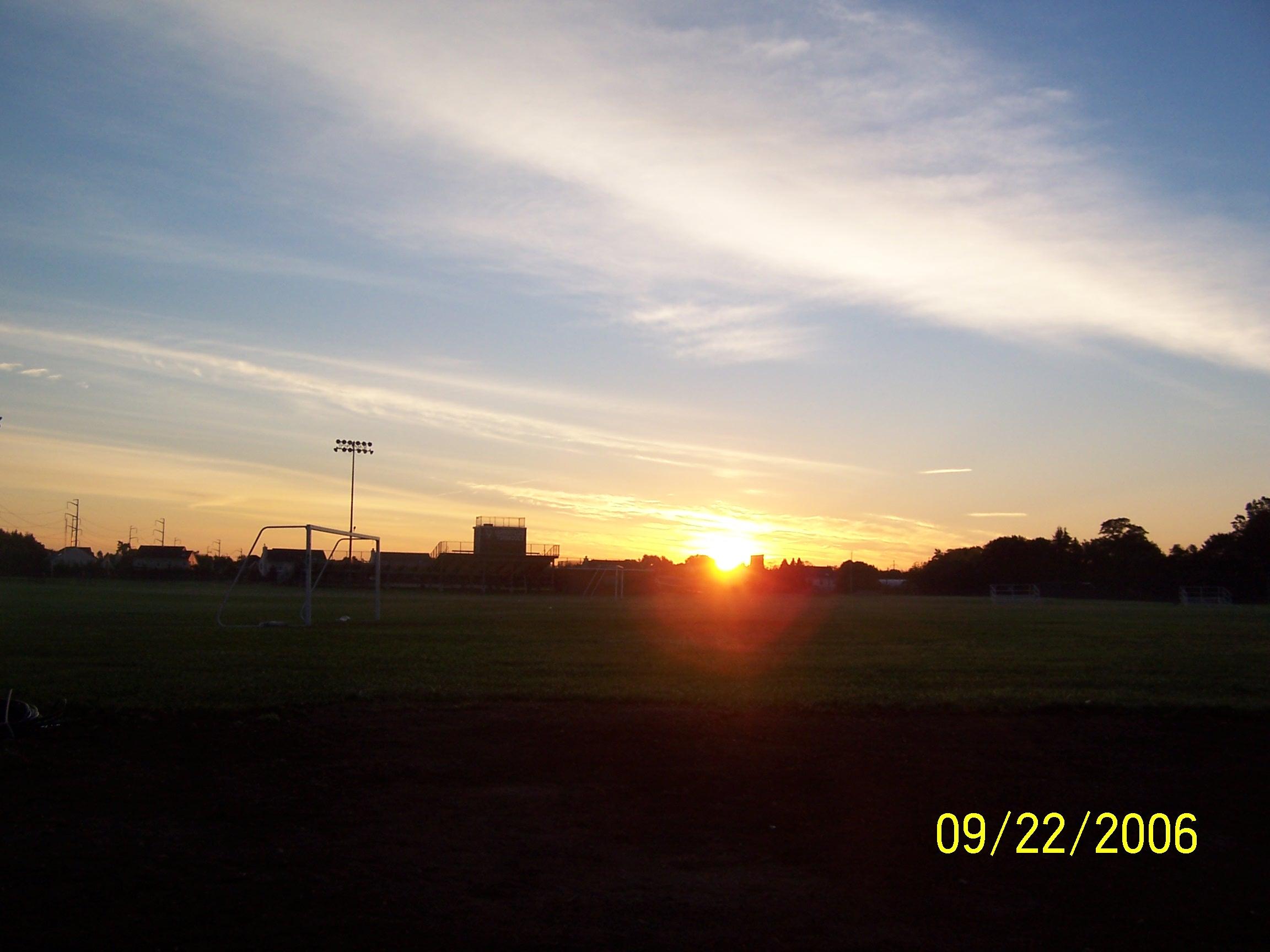 5:40 AM
Sunrise is perfectly due East on this day!
Draw the directionals and mark the location and time of sunrise on your answer sheet.
E
N
S
W
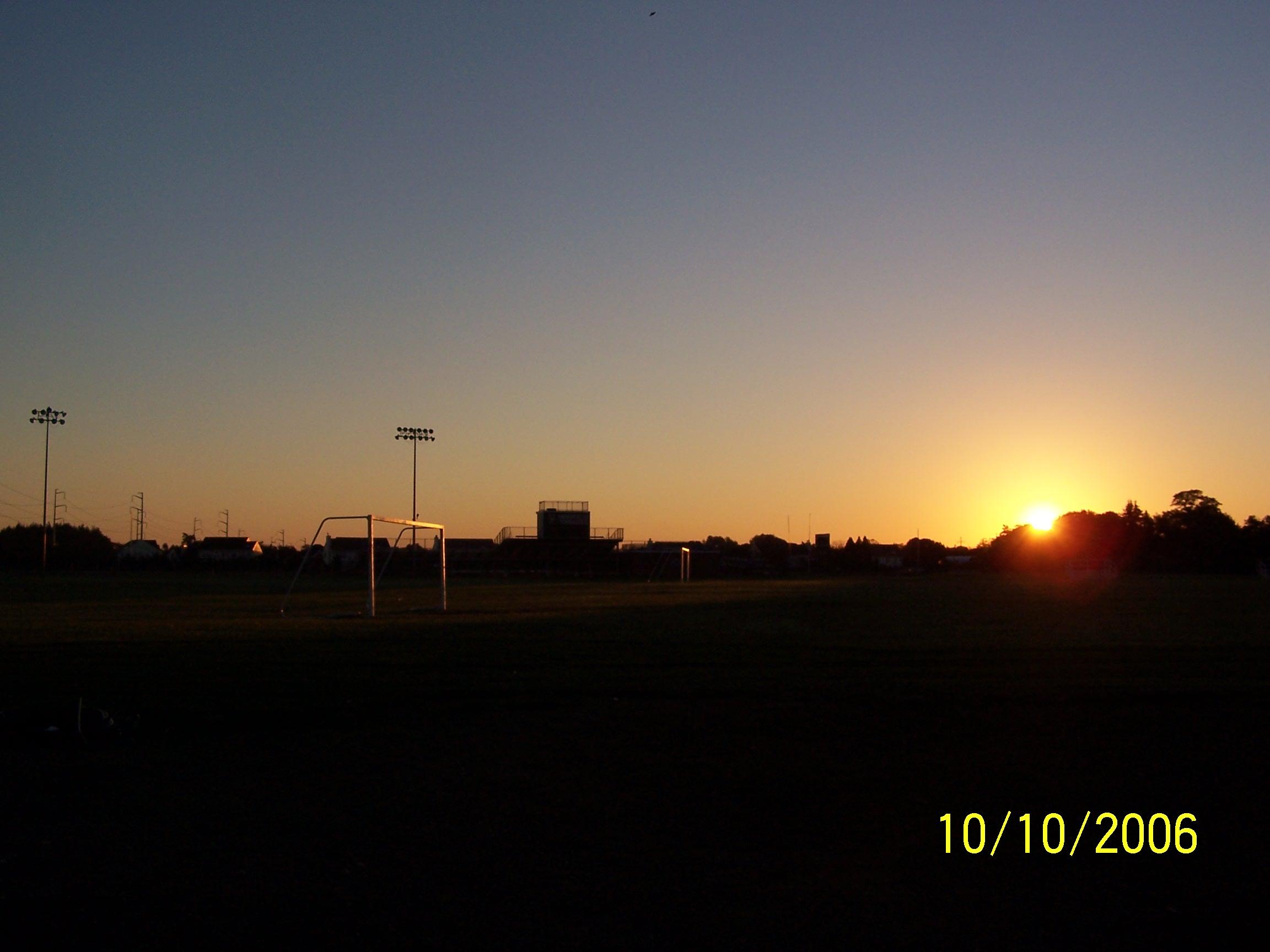 5:59AM
What happened to the direction of sunrise?
DUE
EAST
E
N
S
W
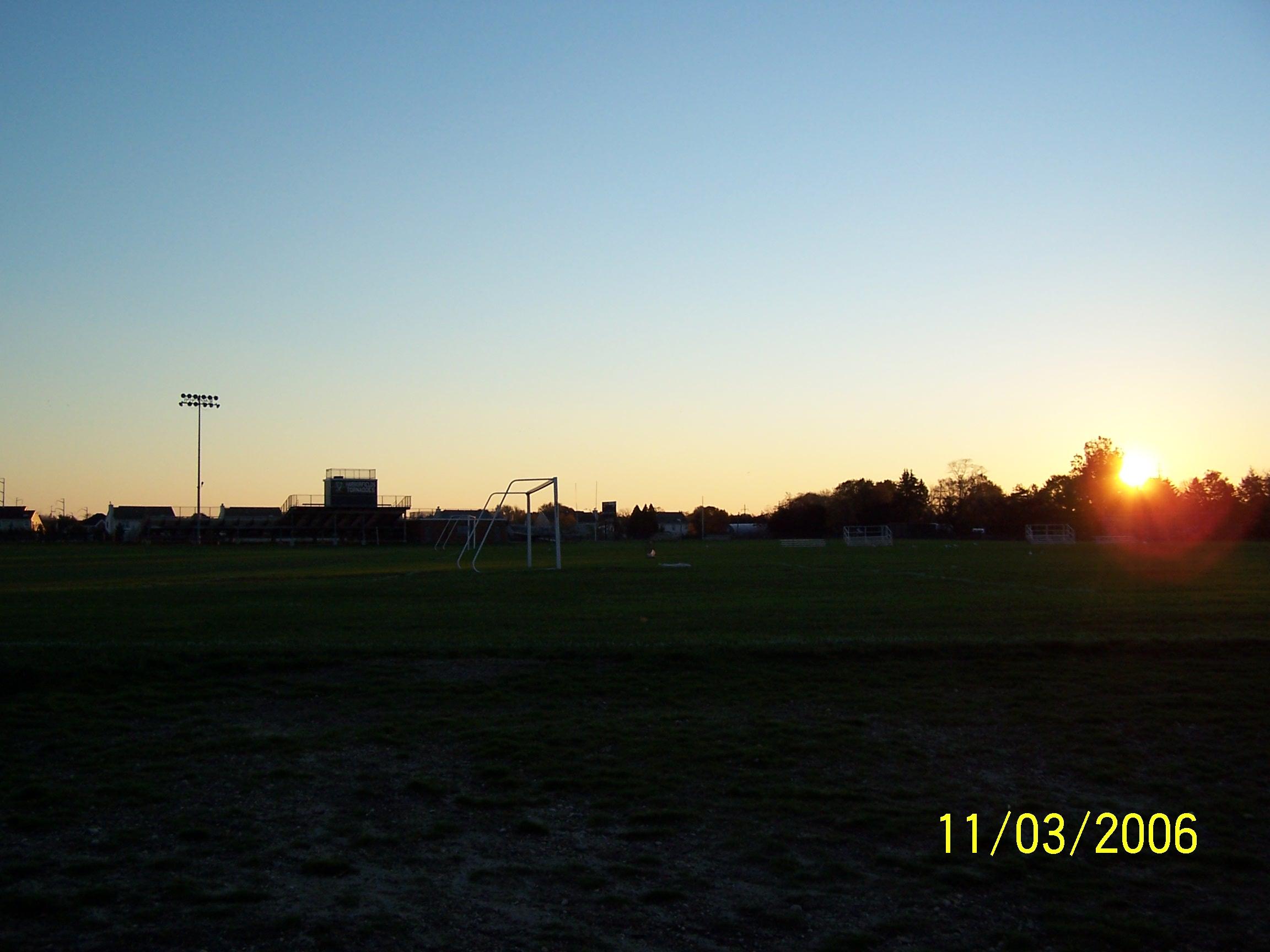 6:26 Am
DUE
EAST
E
N
S
W
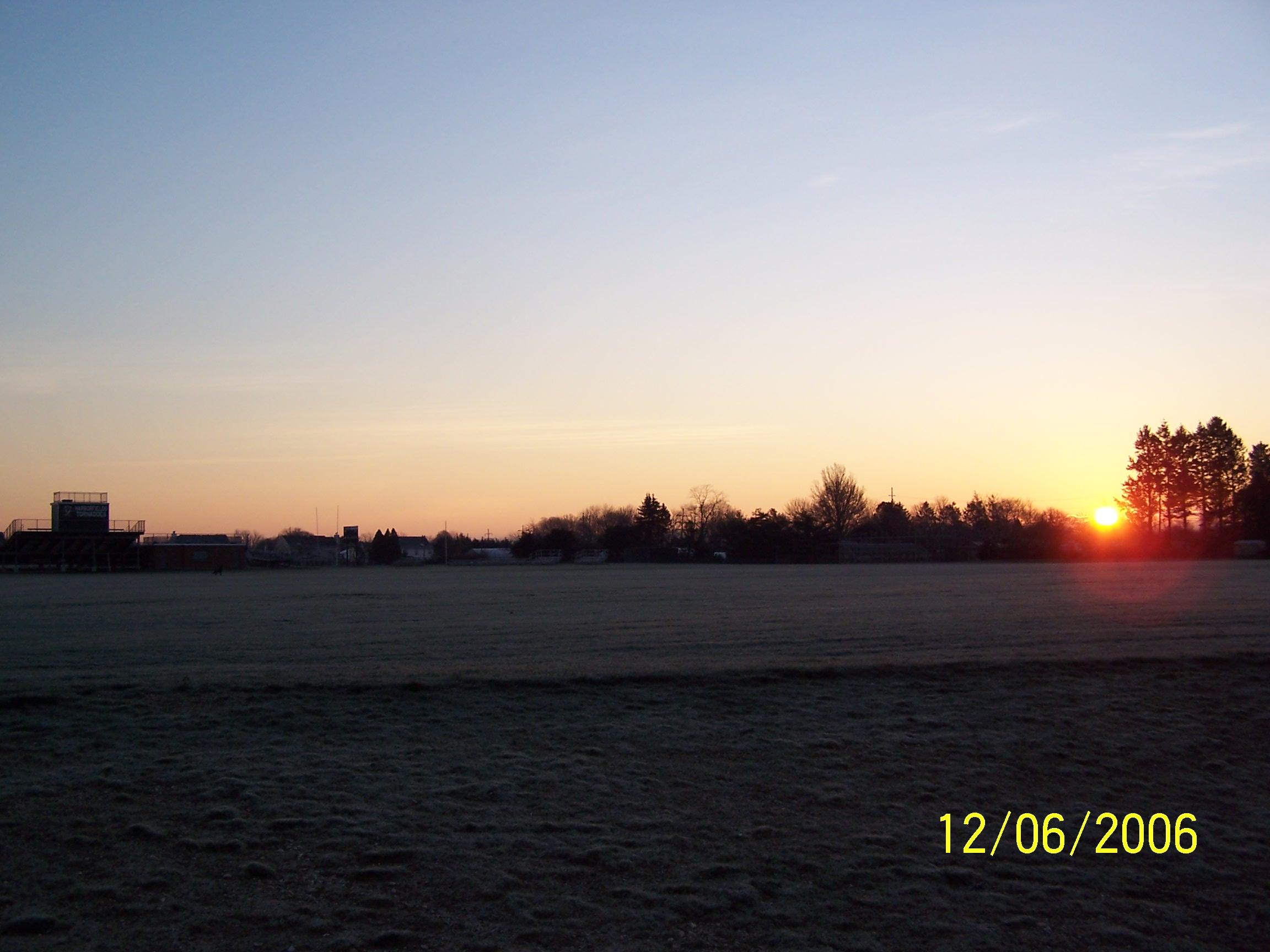 Sunrise 7:03AM
DUE
EAST
E
N
S
W
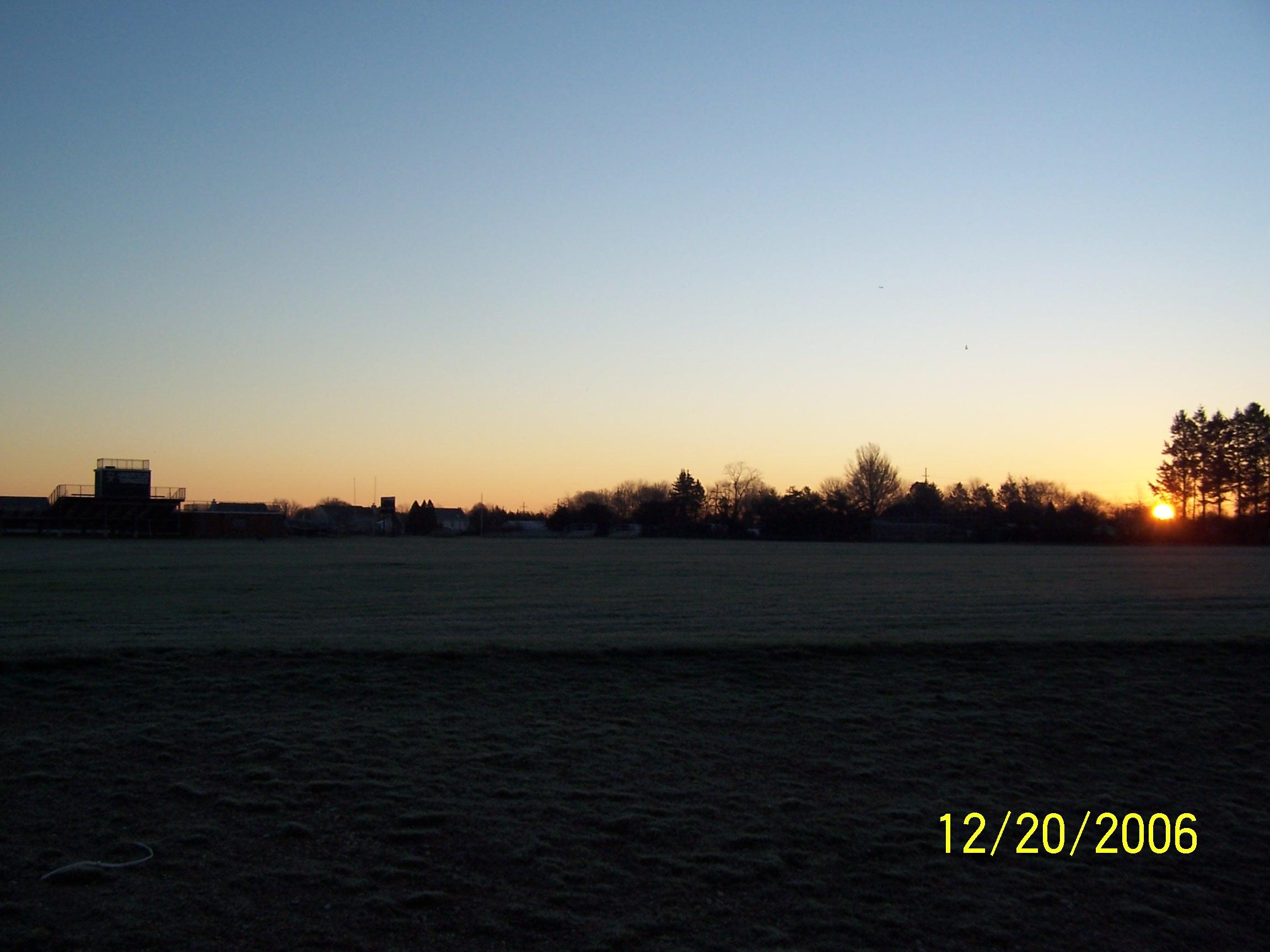 7:19 AM
The winter solstice was 12/21.  Notice how the sun has been slowing down.  Traveling less and less each month.  The word Solstice literally translates to “Sun stops”
This marks the farthest south the sun will travel.
DUE
EAST
E
N
S
W
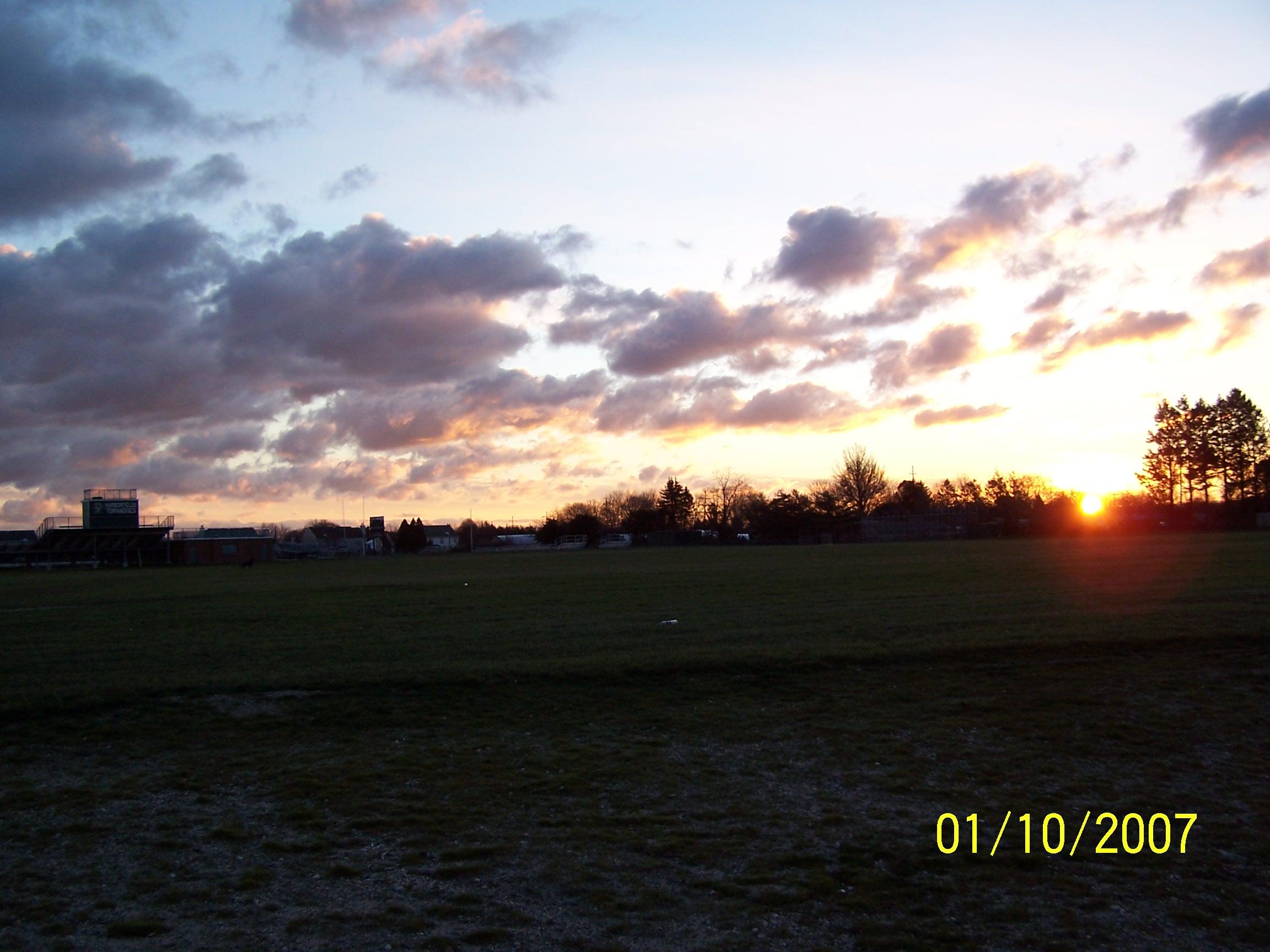 7:15AM
What happened to the direction of sunrise?
DUE
EAST
E
N
S
W
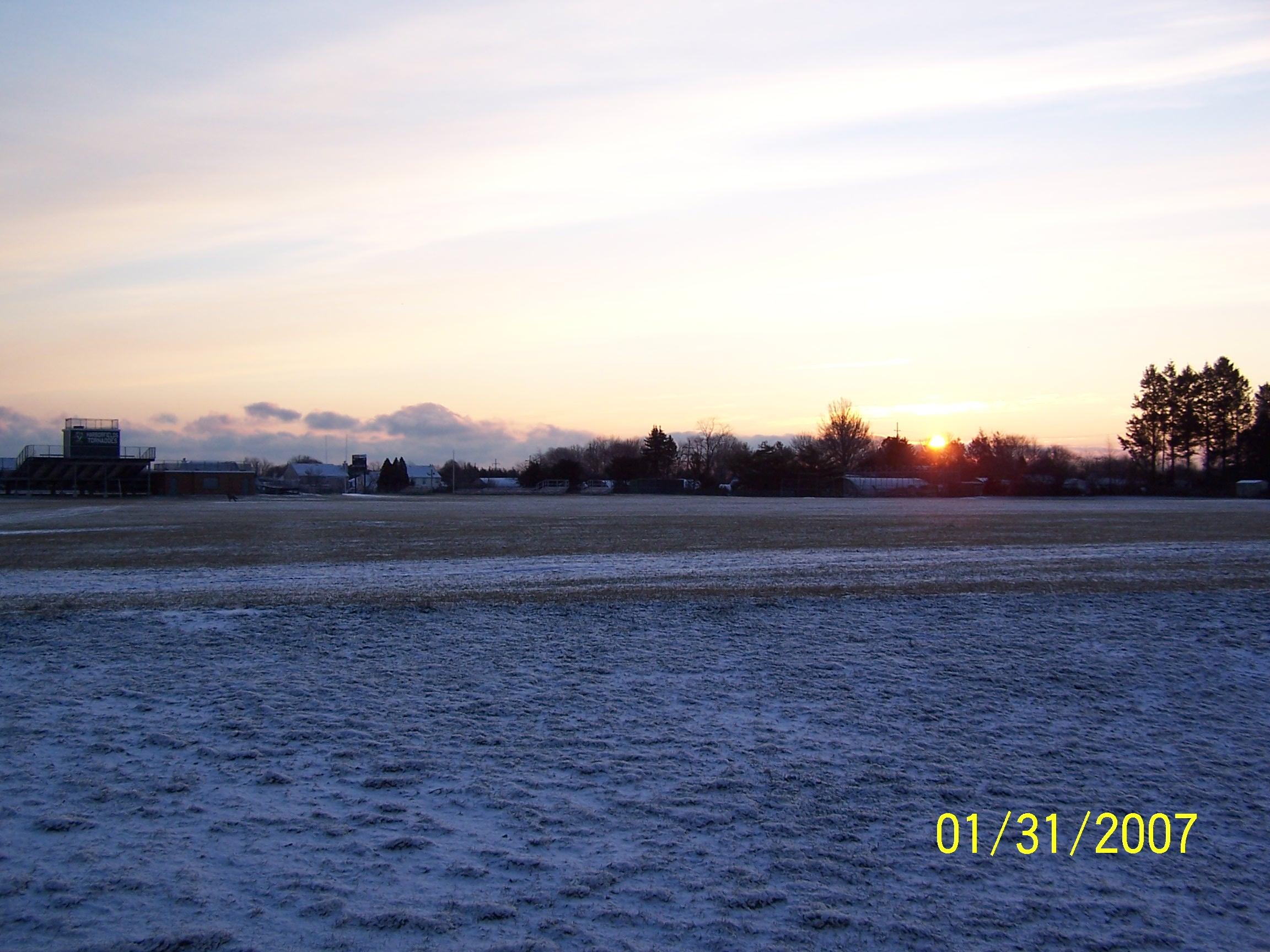 Sunrise 7:05 AM
What’s happening to the time of sunrise?
DUE
EAST
E
N
S
W
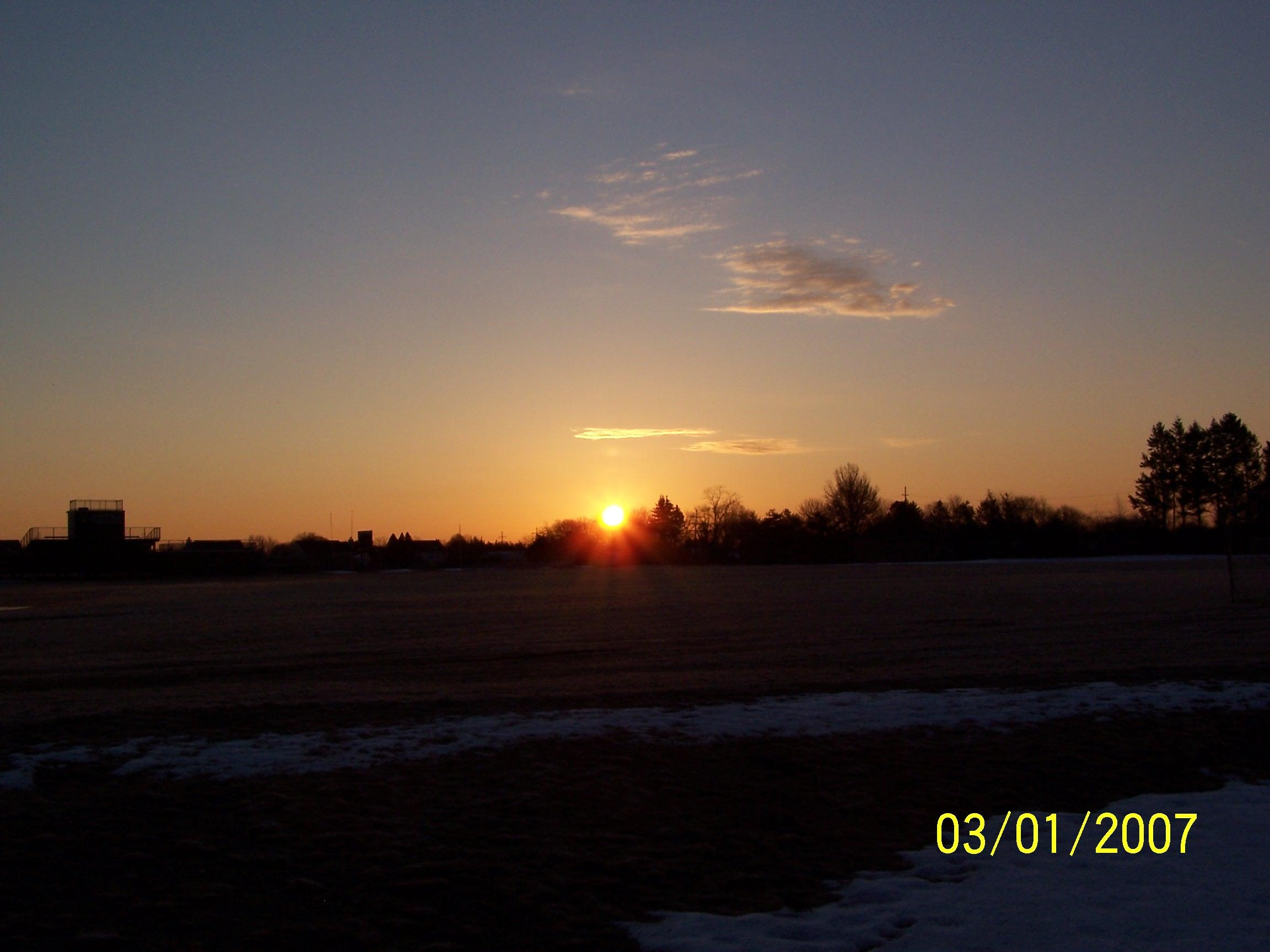 Sunrise 6:29AM
E
N
S
W
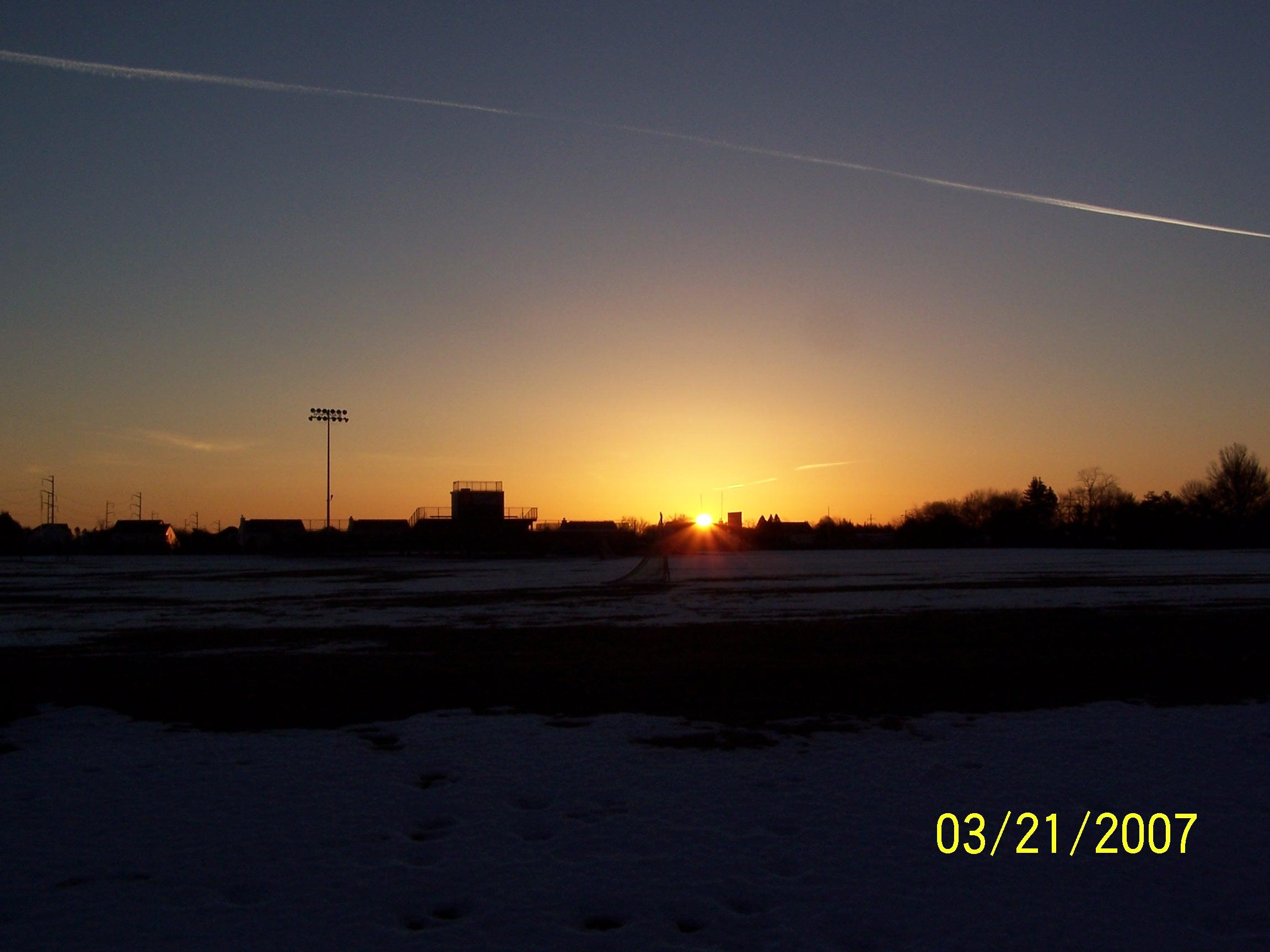 Sunrise 5:55 AM (although my watch read 6:55 thanks to daylight savings)
E
N
S
W
Recall the Fall Equinox
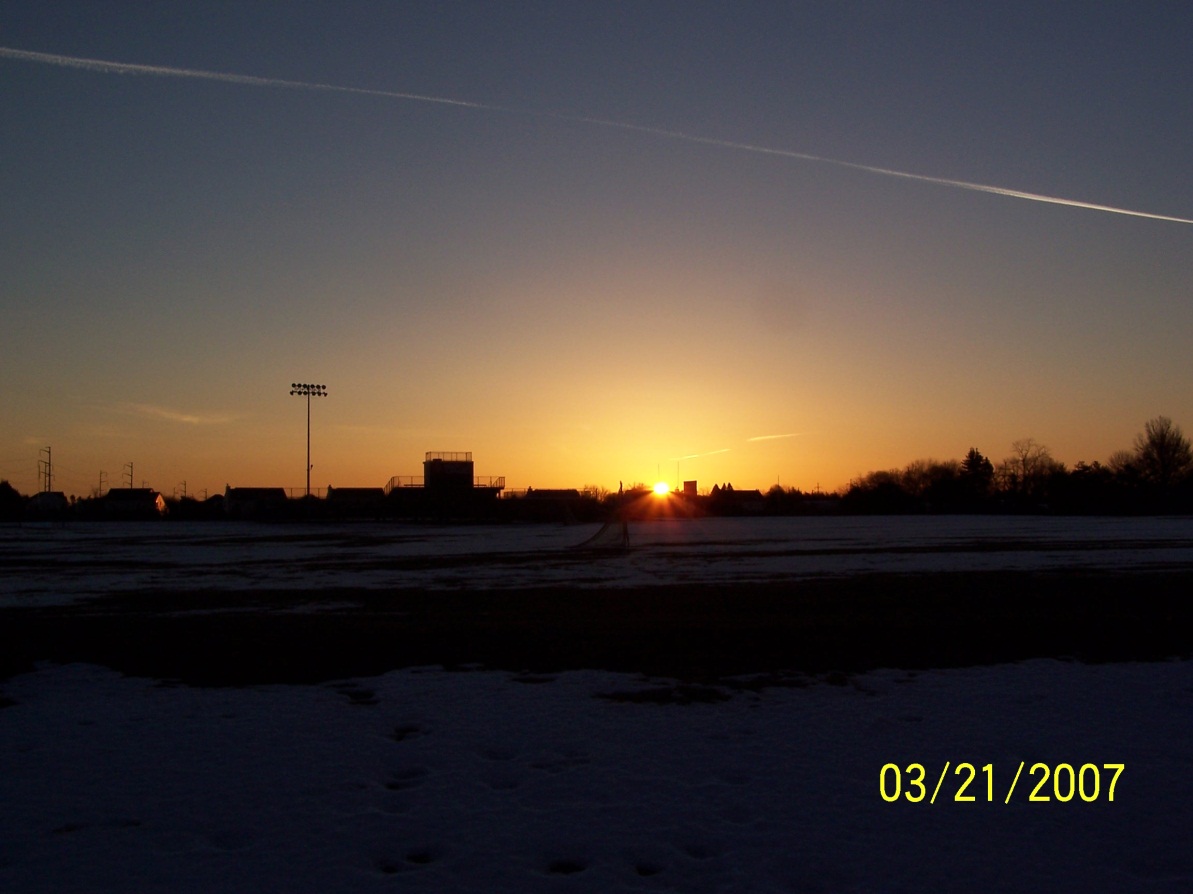 Here is the Spring Equinox
What are some of the special circumstances about an equinox?
Make a prediction for where the location of sunrise will be as the spring season goes on?
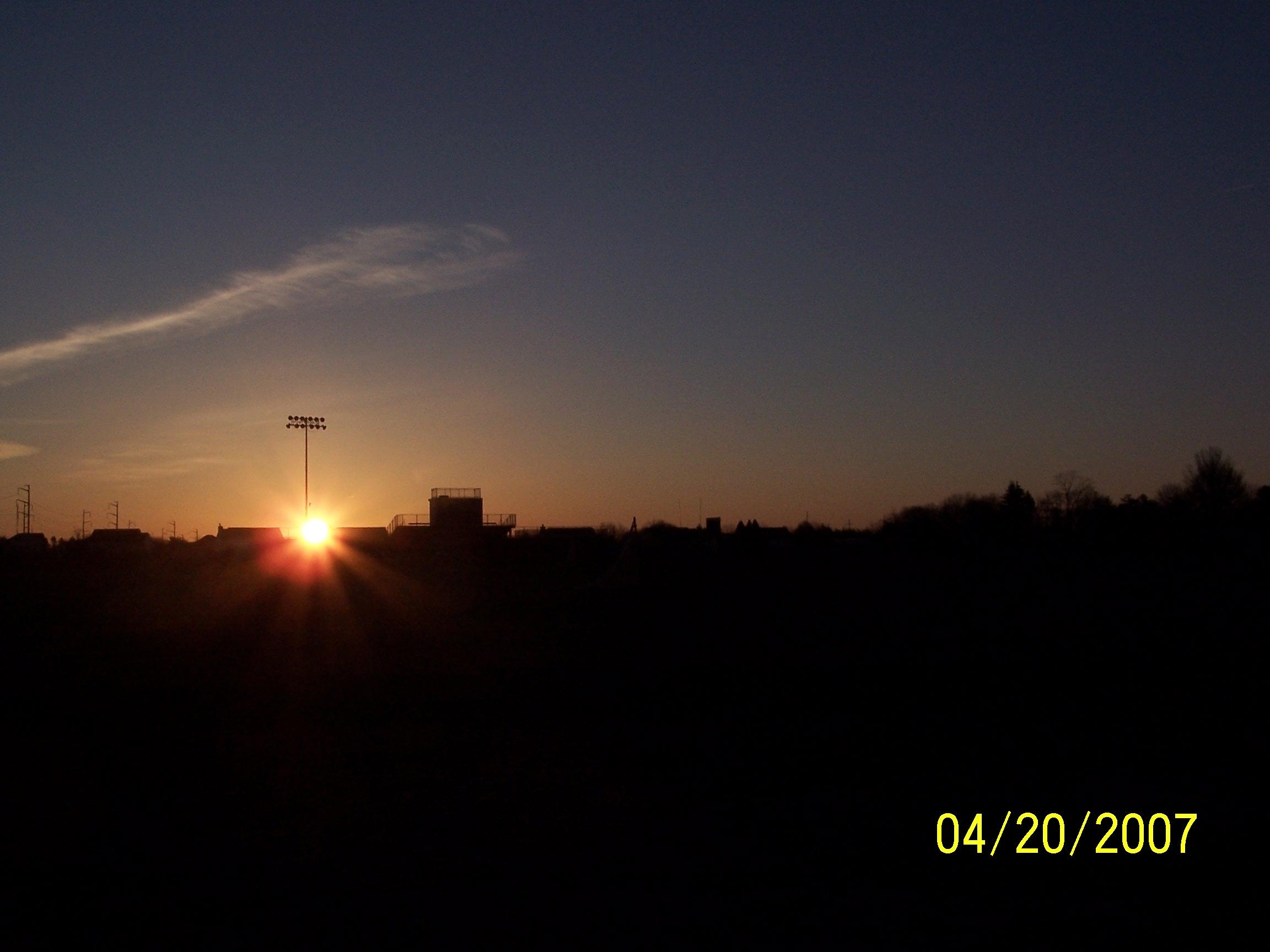 Sunrise 5:15AM (6:15 because of daylight savings)
E
N
S
W
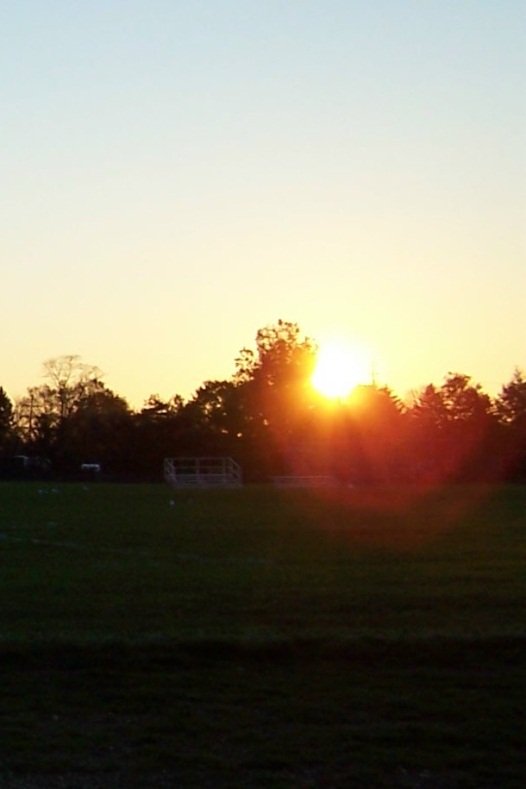 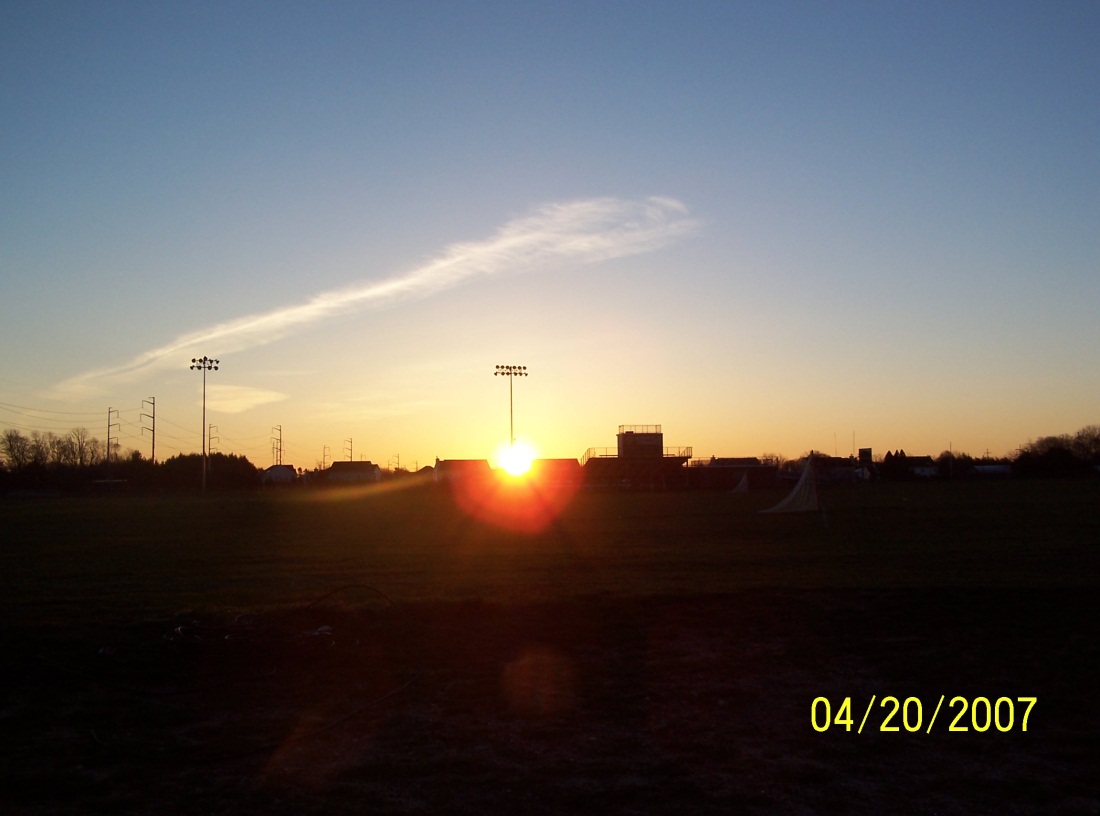 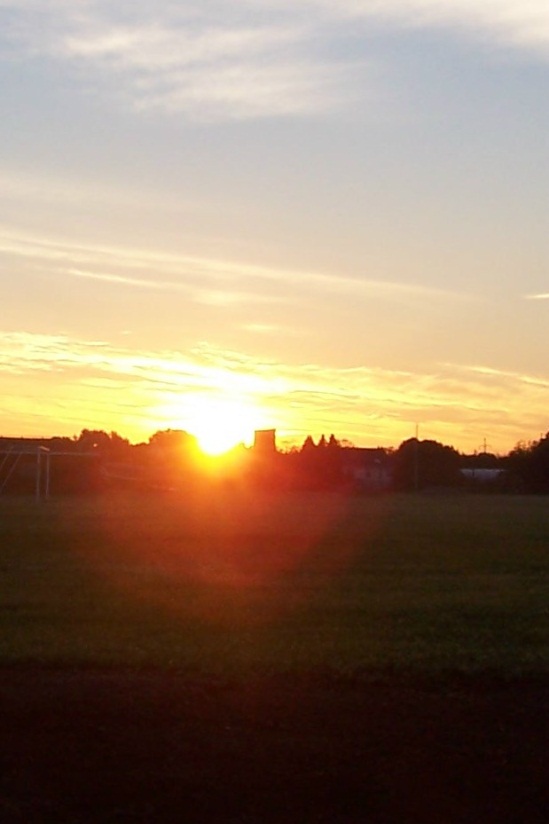 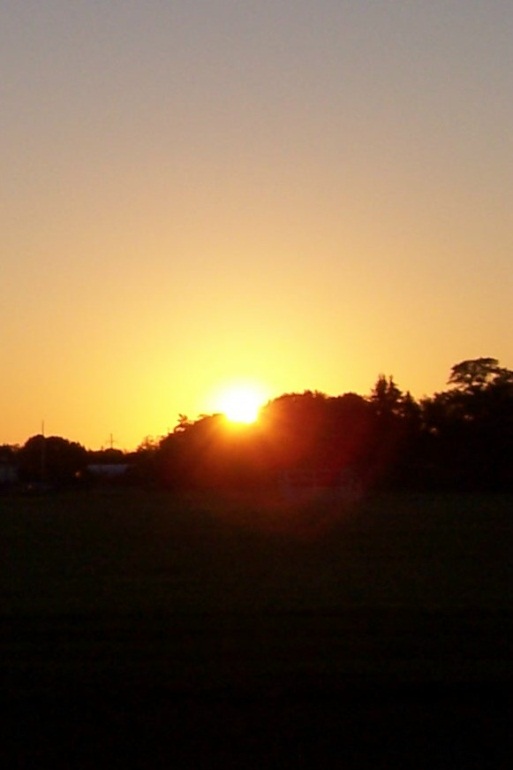 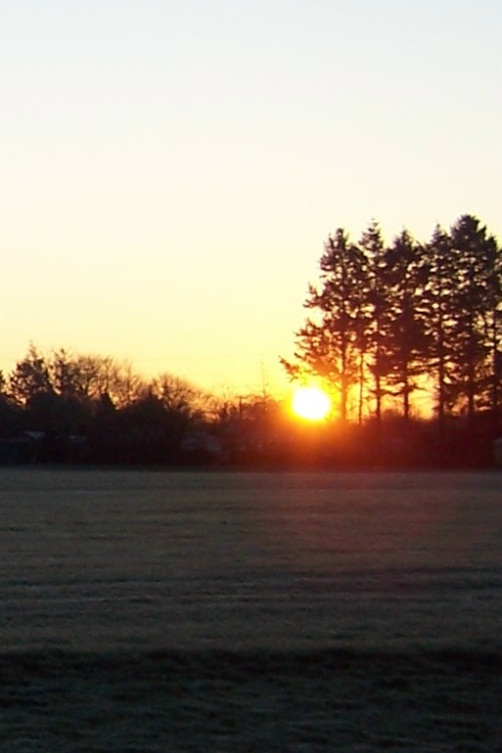 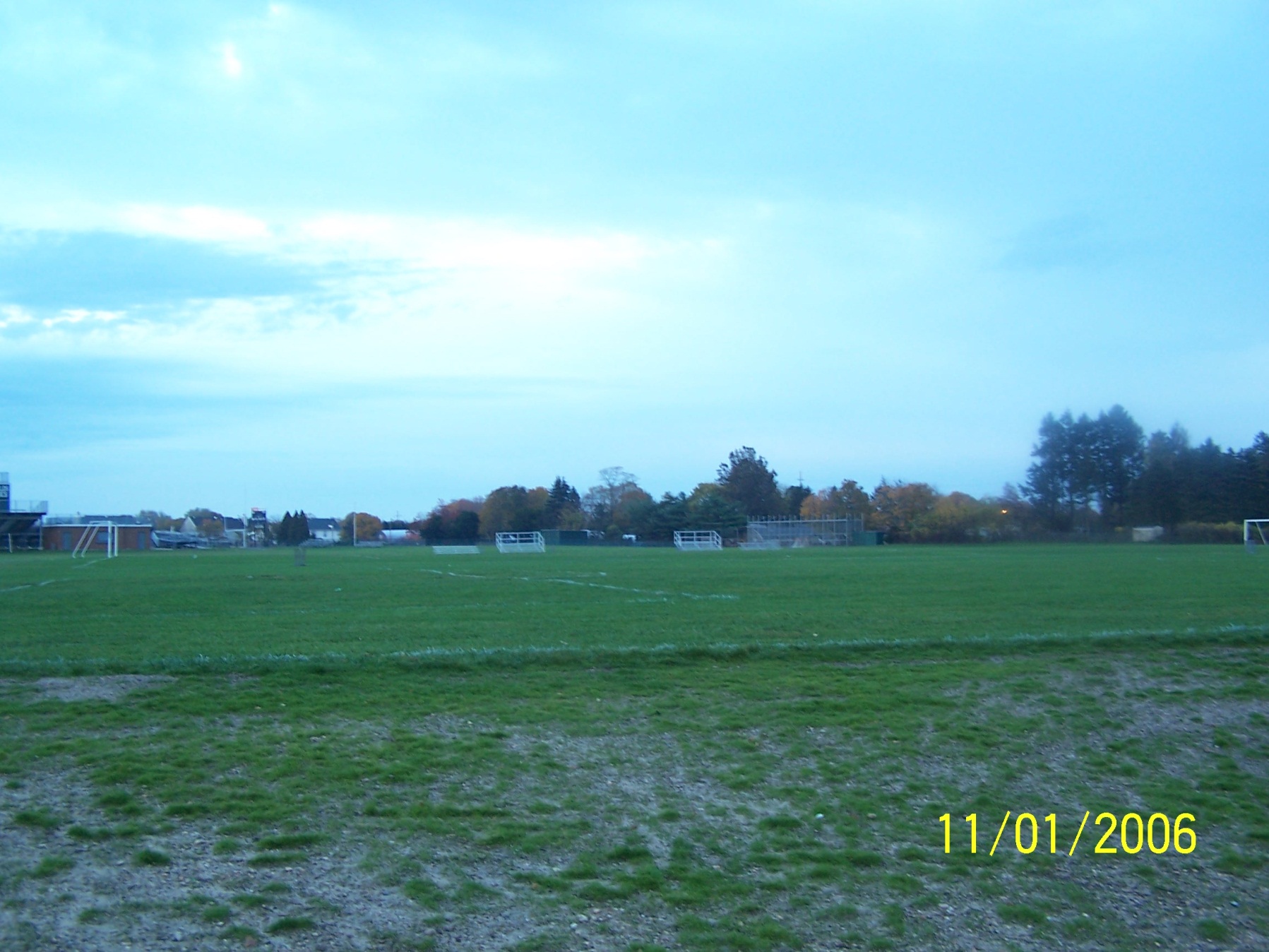 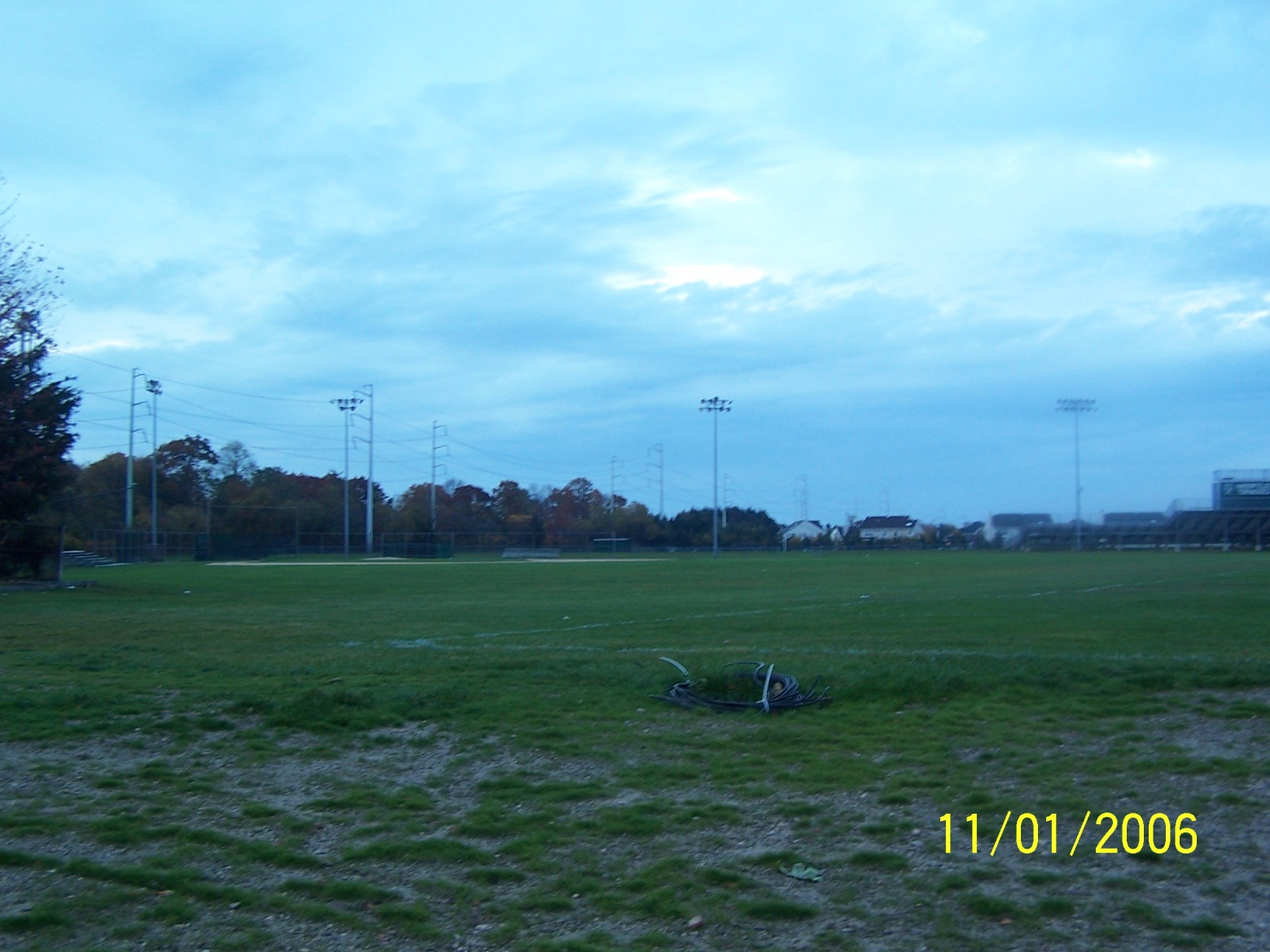 23½º swing each season!
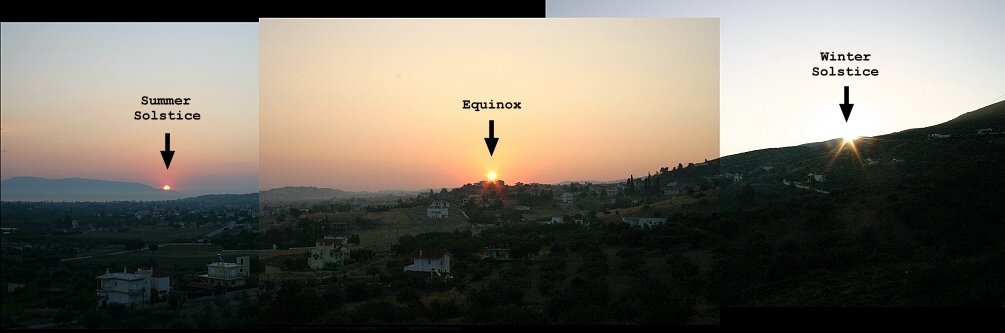 Photo(s) taken by Anthony Ayiomamitis in Athens, Greece.
The path of the sun changes with the seasons.
NAME:
For September through December mark the location of sunrise with an arrow above the image (in the sky).  Label each arrow with the date and the time of sunrise.
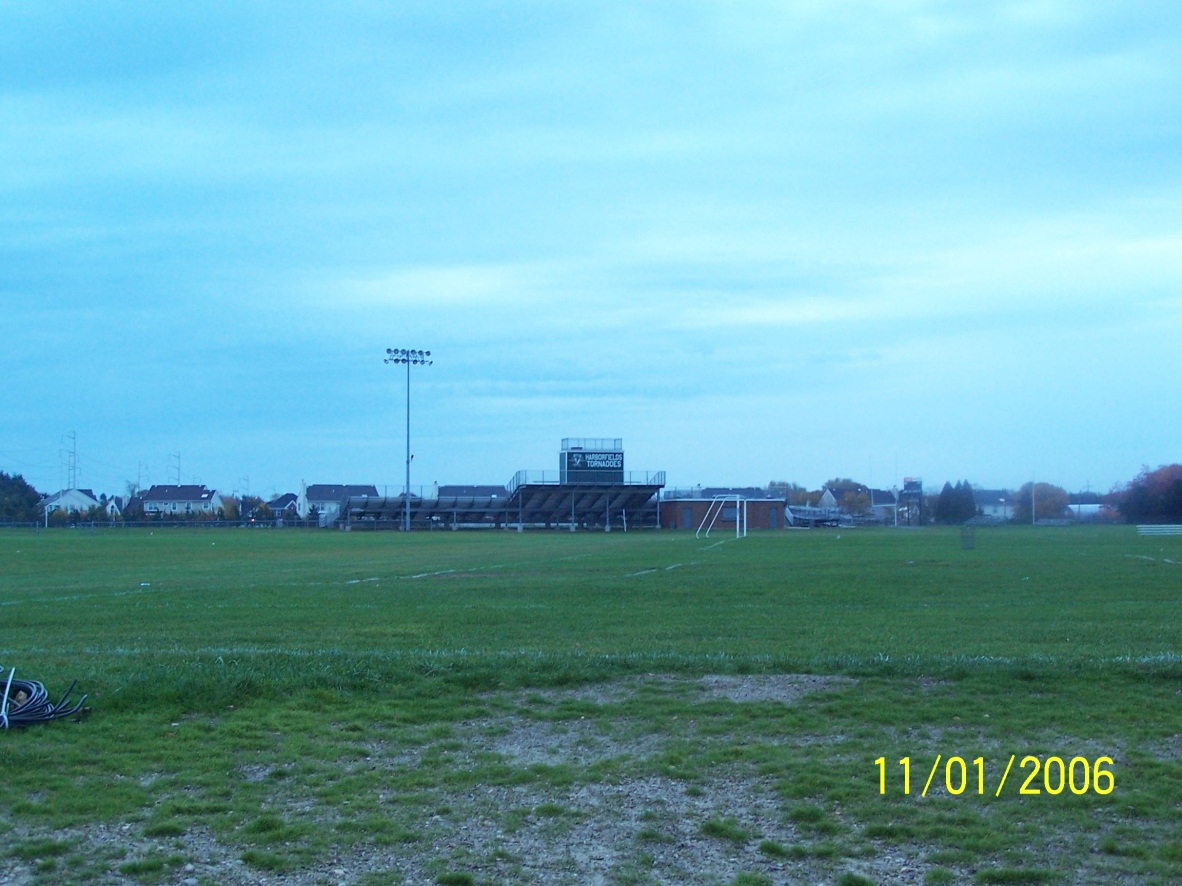 For January through June  mark the location of sunrise with an arrow below  the image (on the grass).  Label each arrow with the date and the time of sunrise.